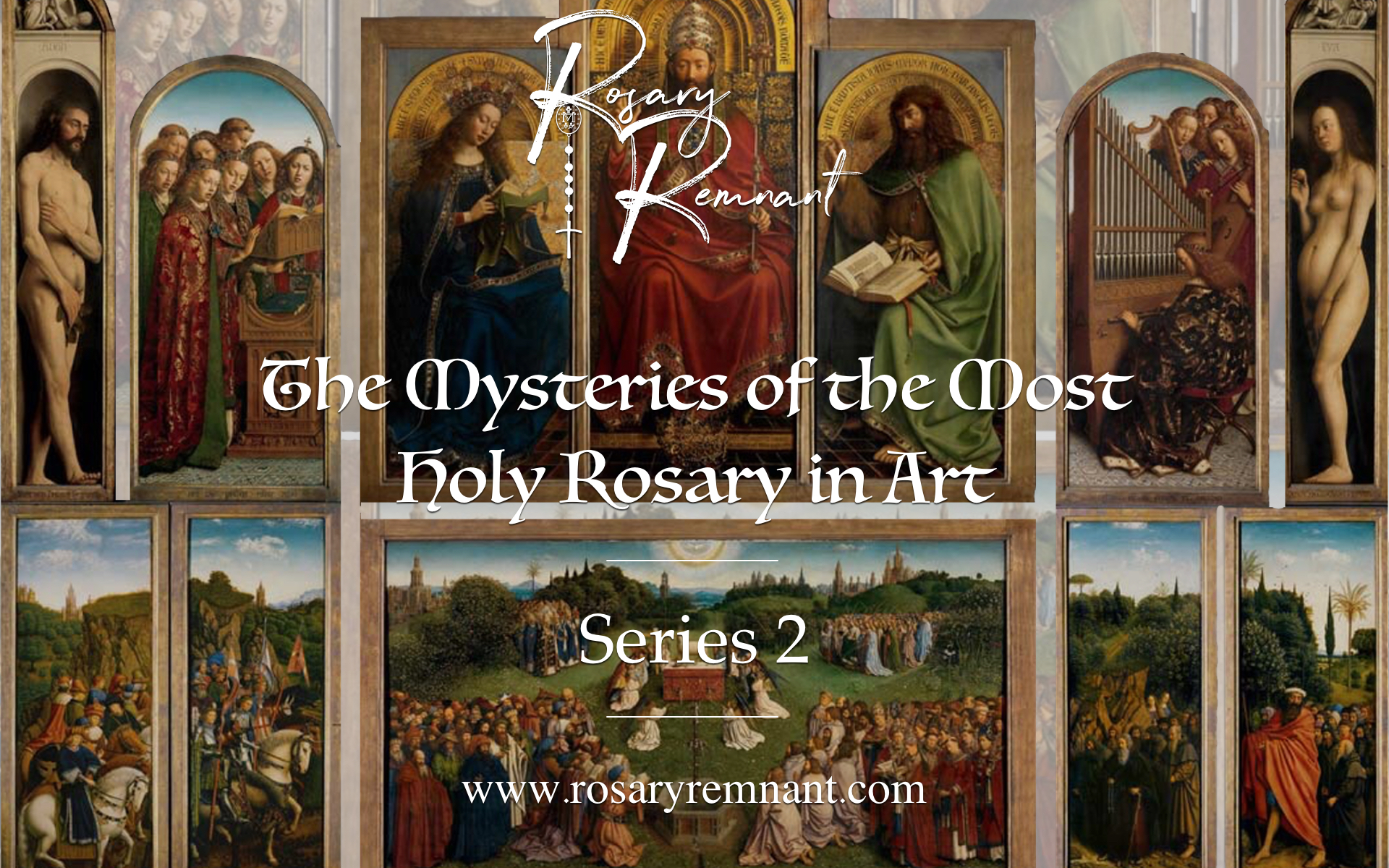 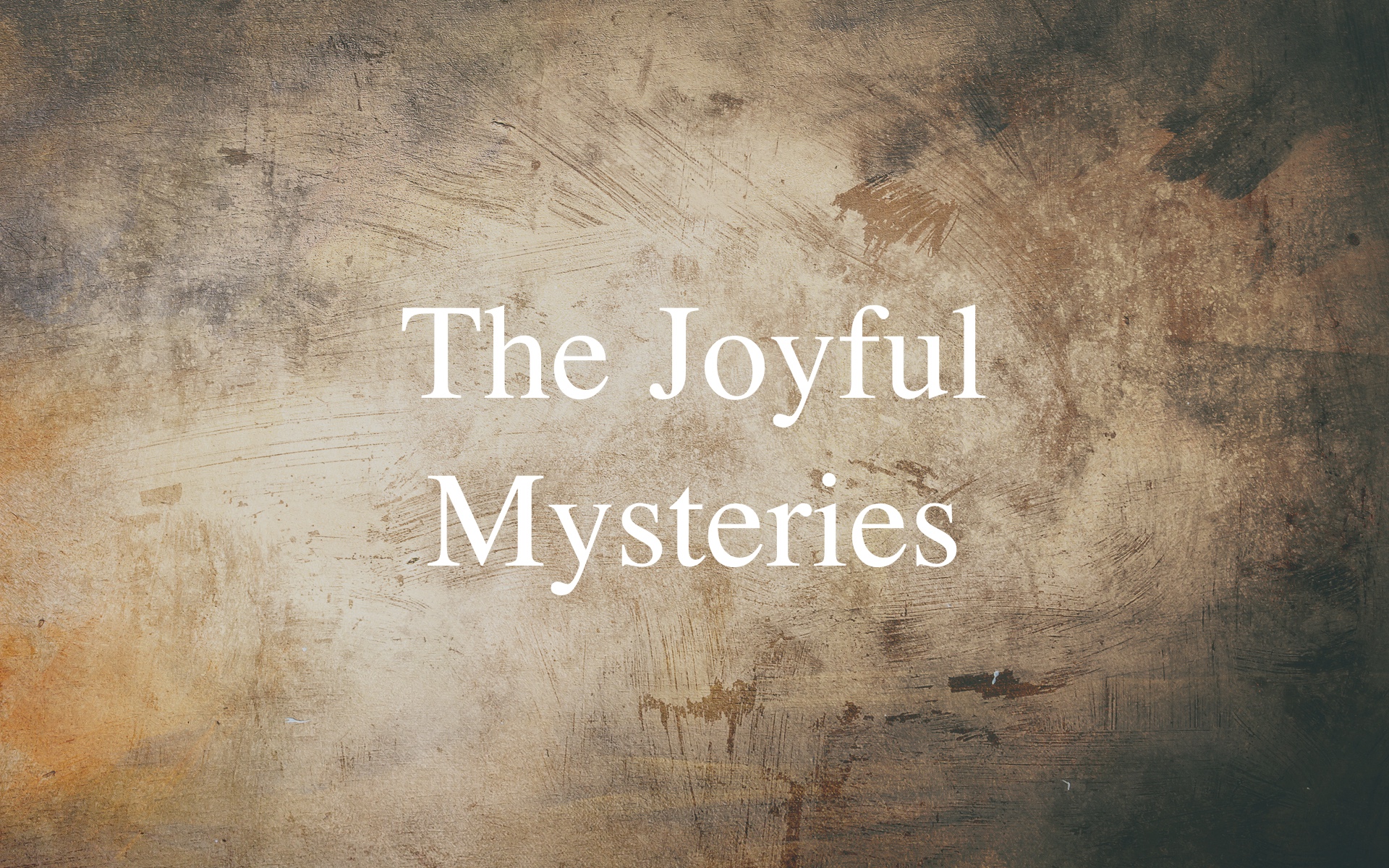 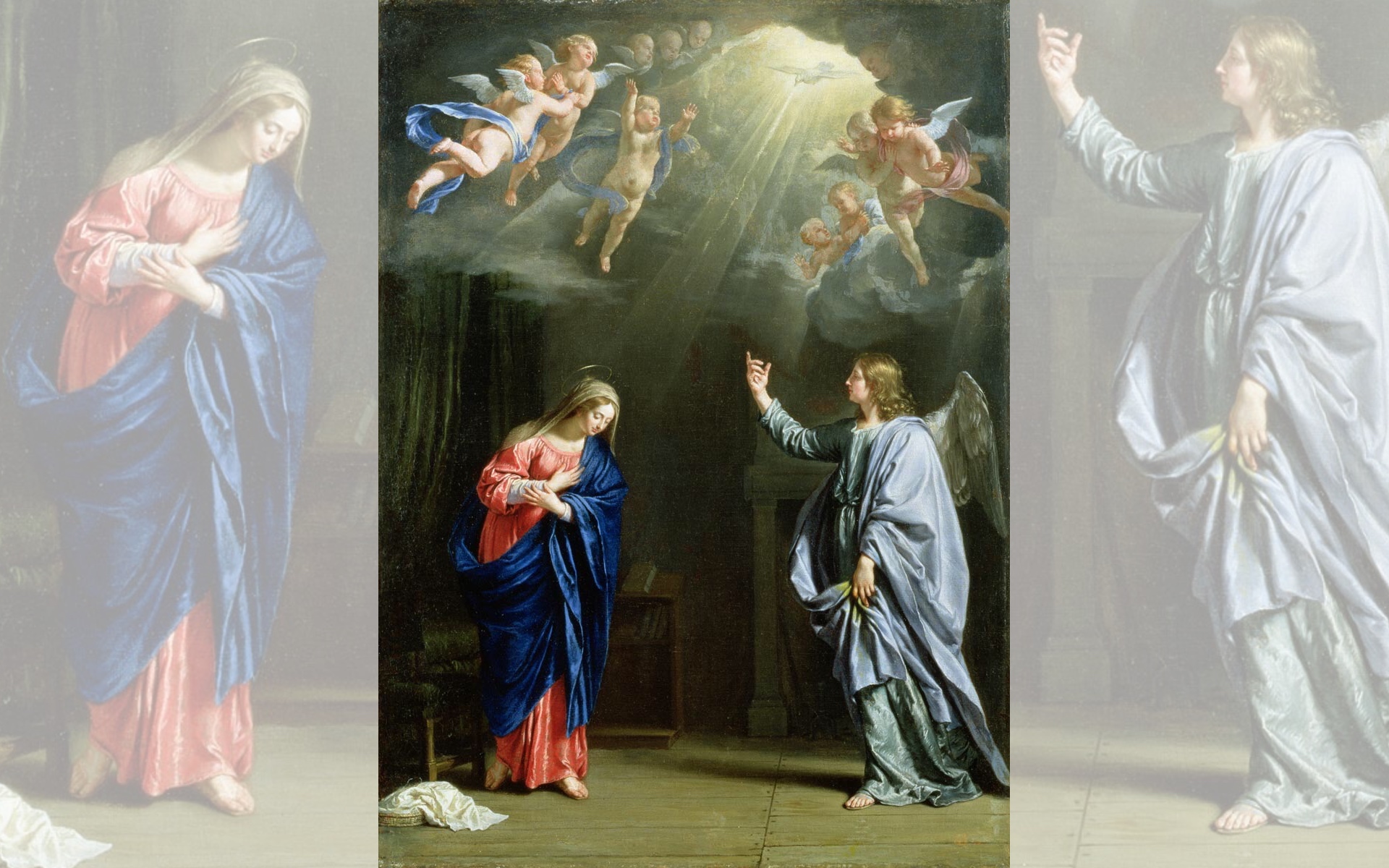 Title: Annunciation
Artist: Philippe de Champaigne
Year: 1644
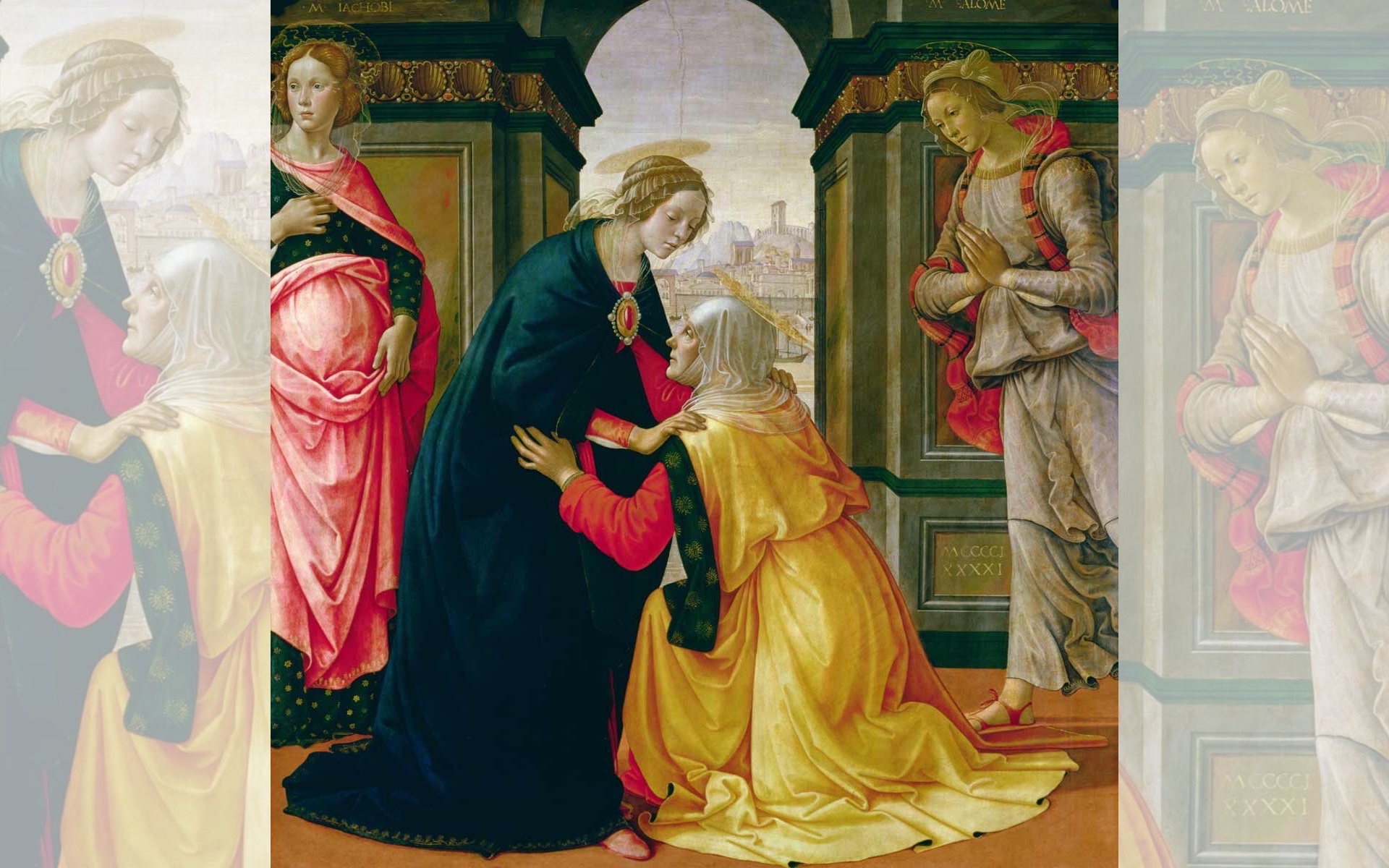 Title: The Visitation
Artist: Domenico Ghirlandaio
Year: 1491
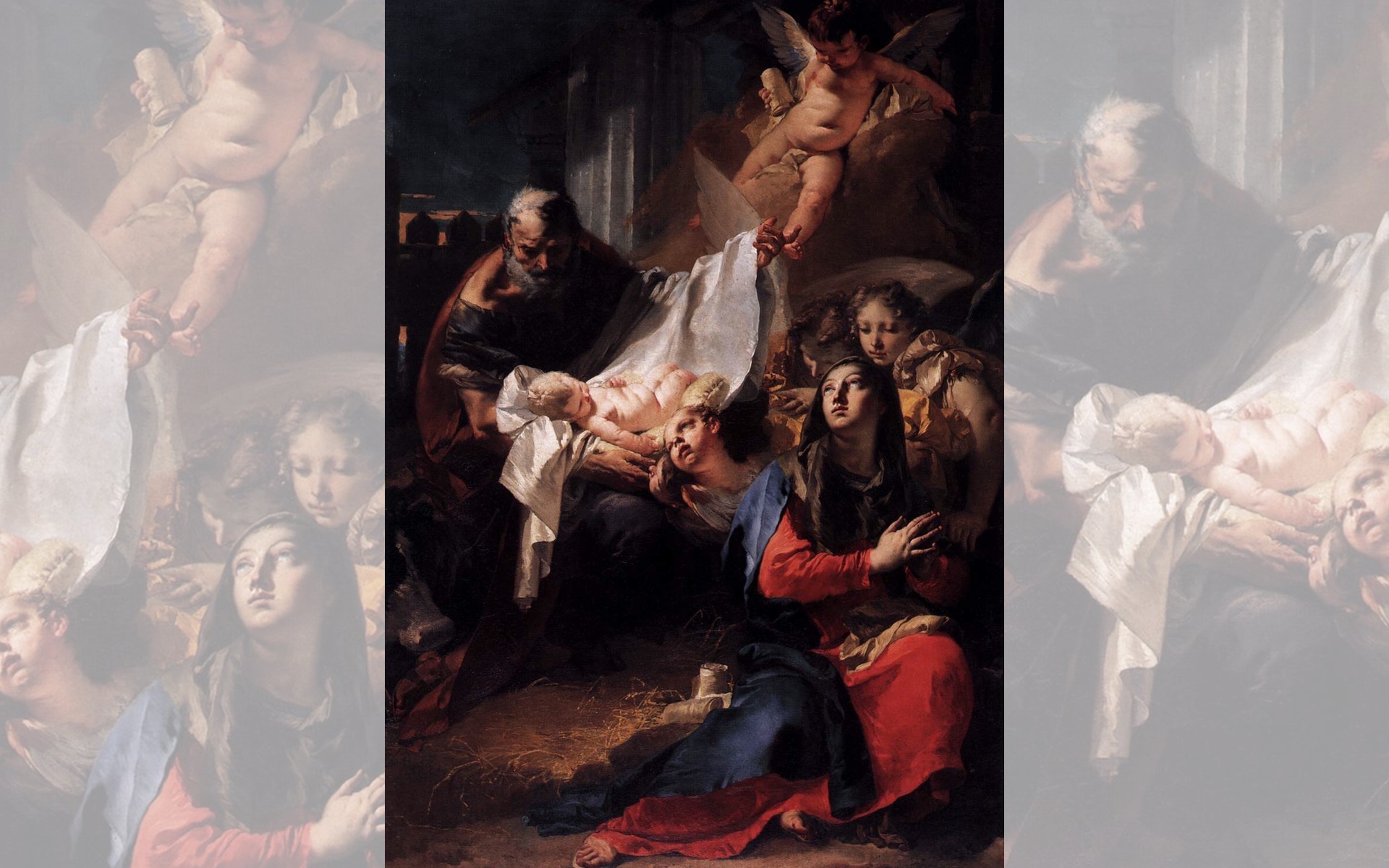 Title: Nativity
Artist: Giovanni Battista Tiepolo
Year: 1732
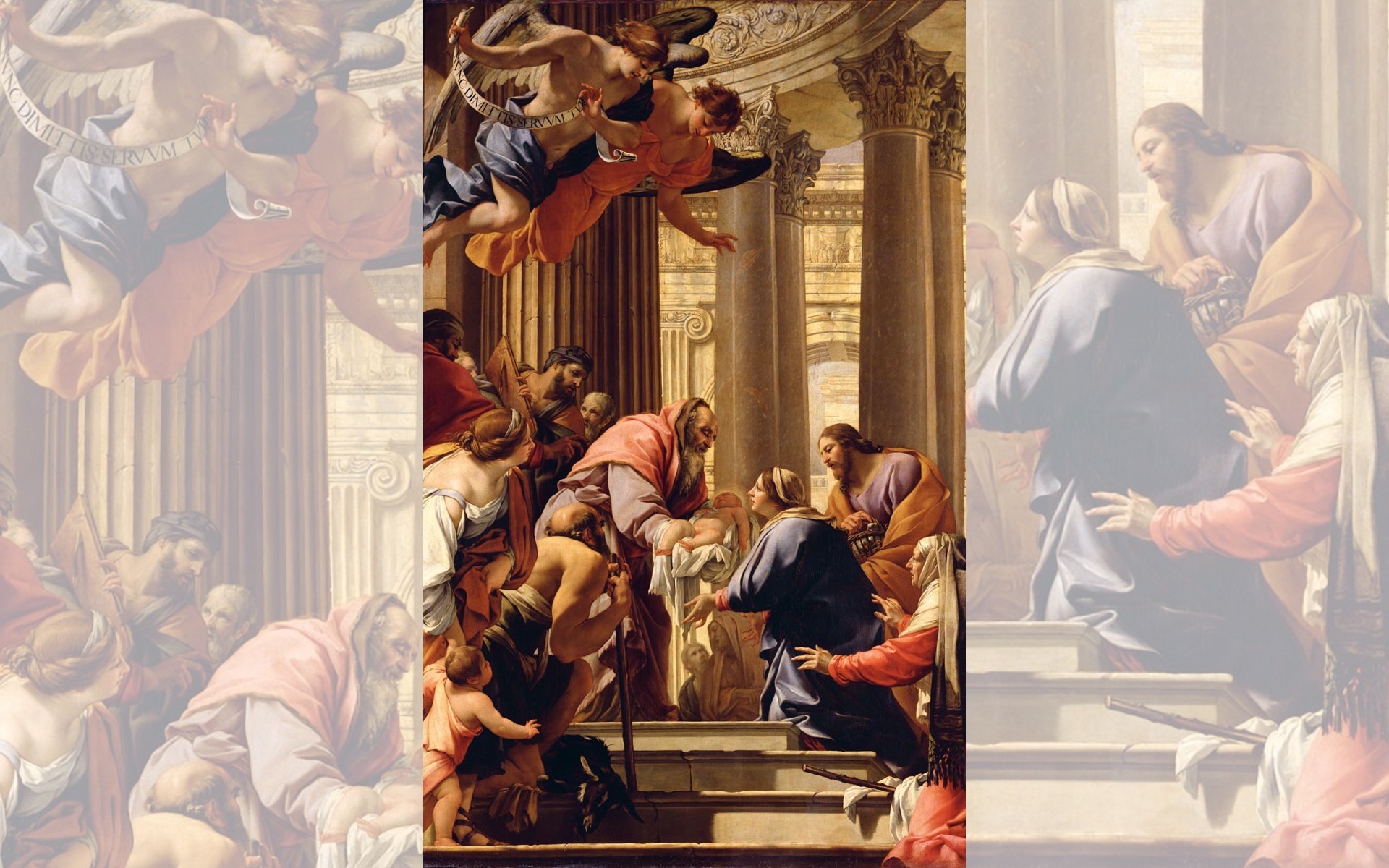 Title: Presentation in the Temple
Artist: Simon Vouet
Year: 1640-1641
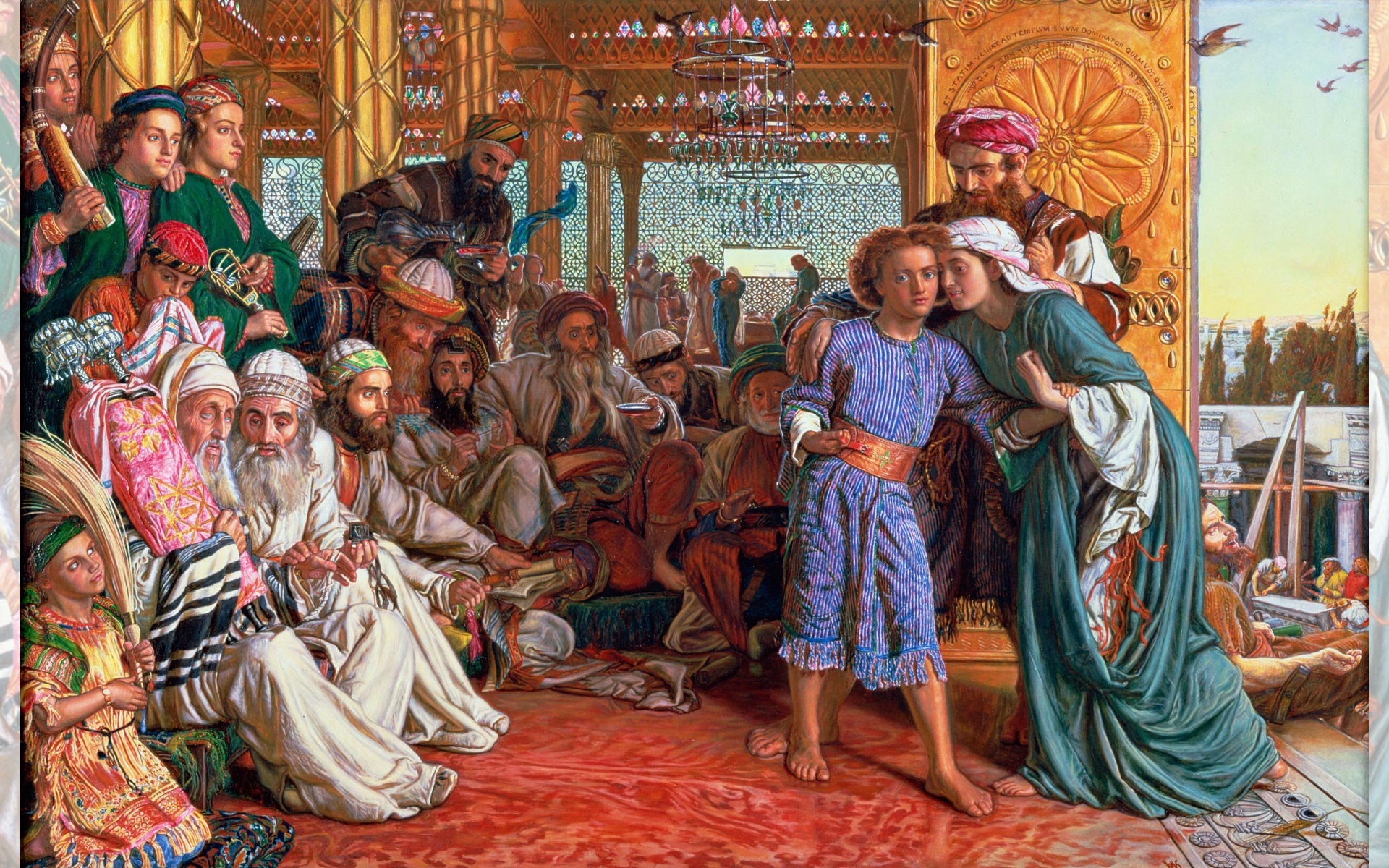 Title: The Finding of the Saviour in the Temple — Artist: William Holman Hunt — Year: 1860
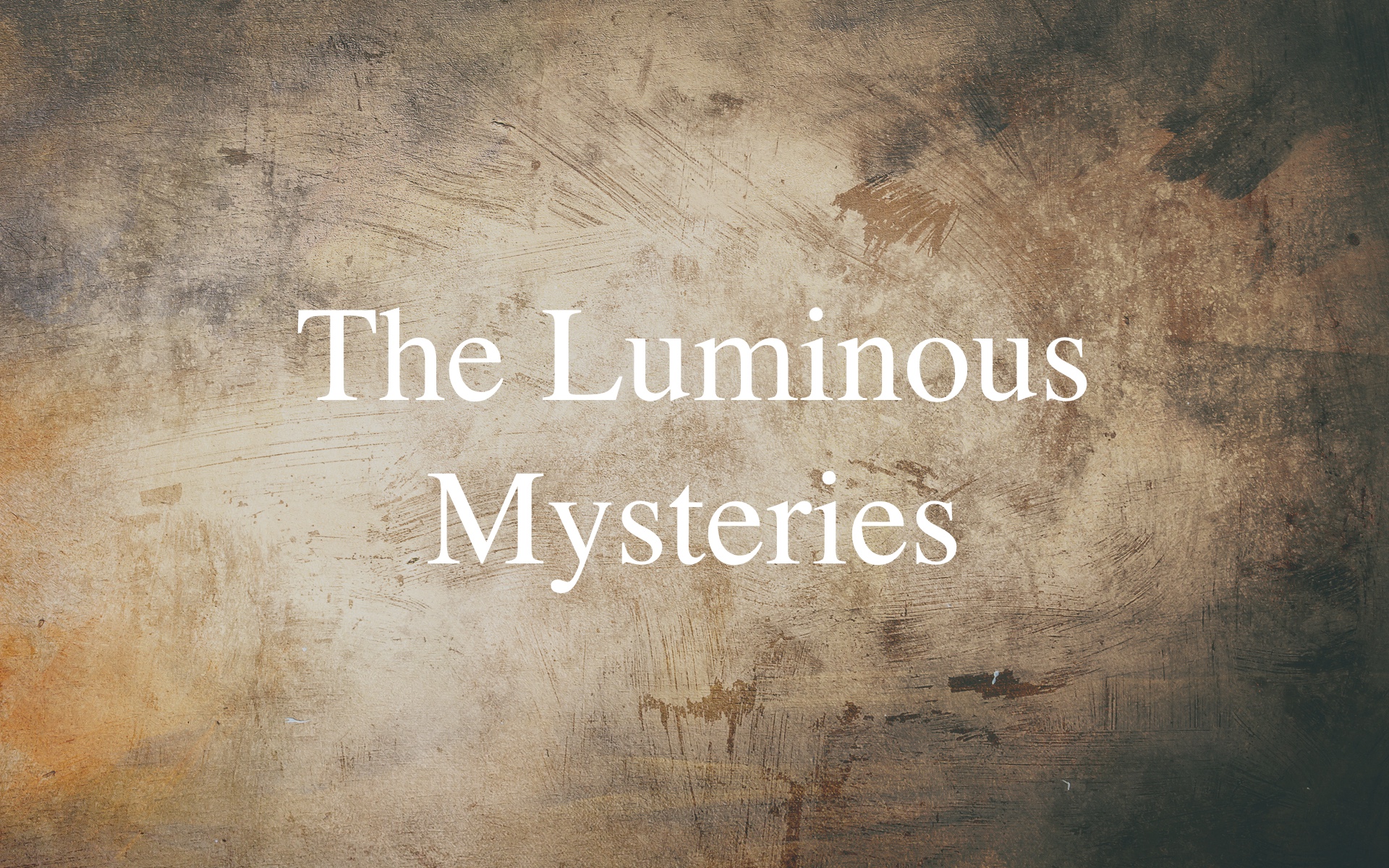 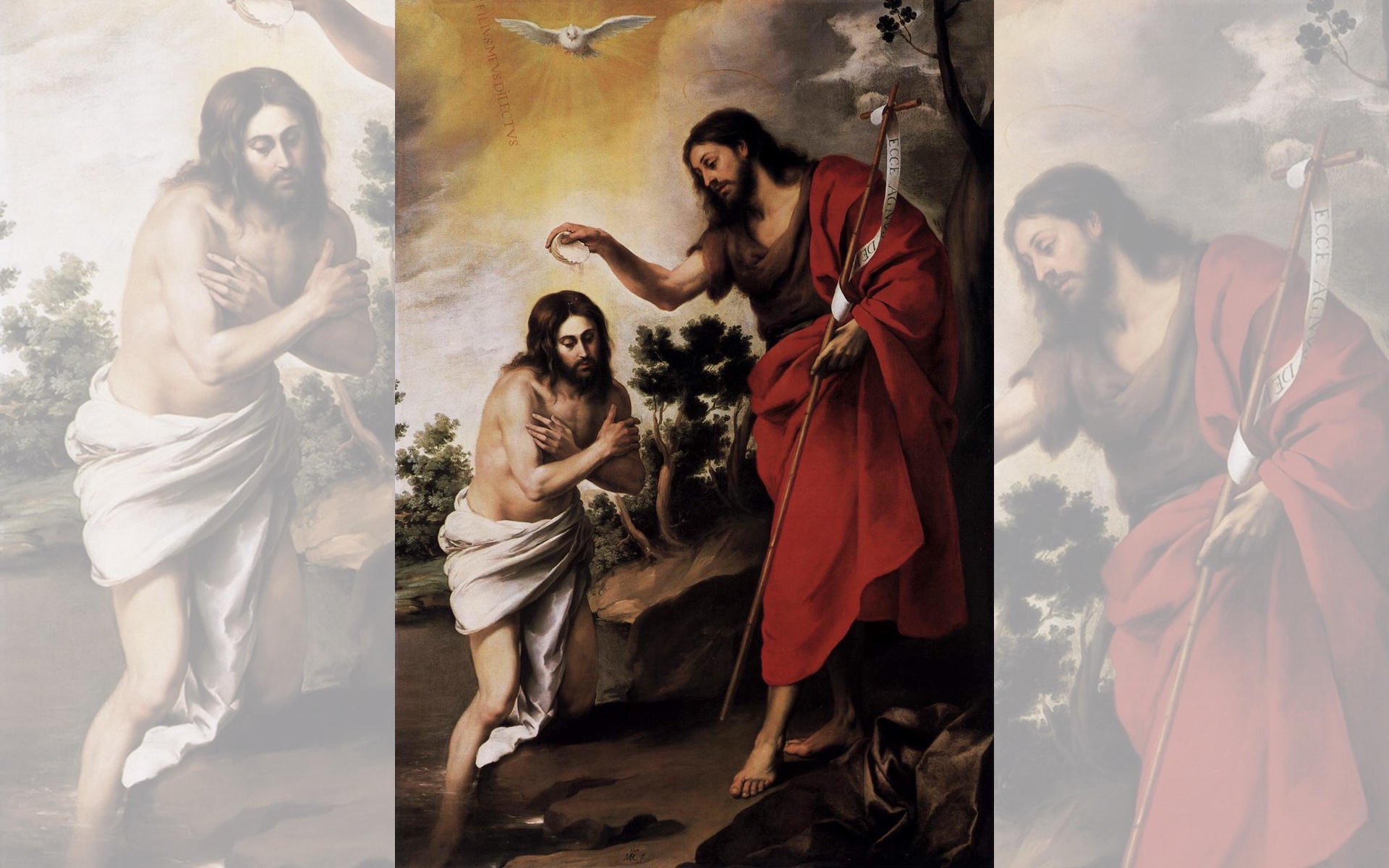 Title: Baptism of Christ 
Artist: Bartolomé Esteban Murillo
Year: 1655
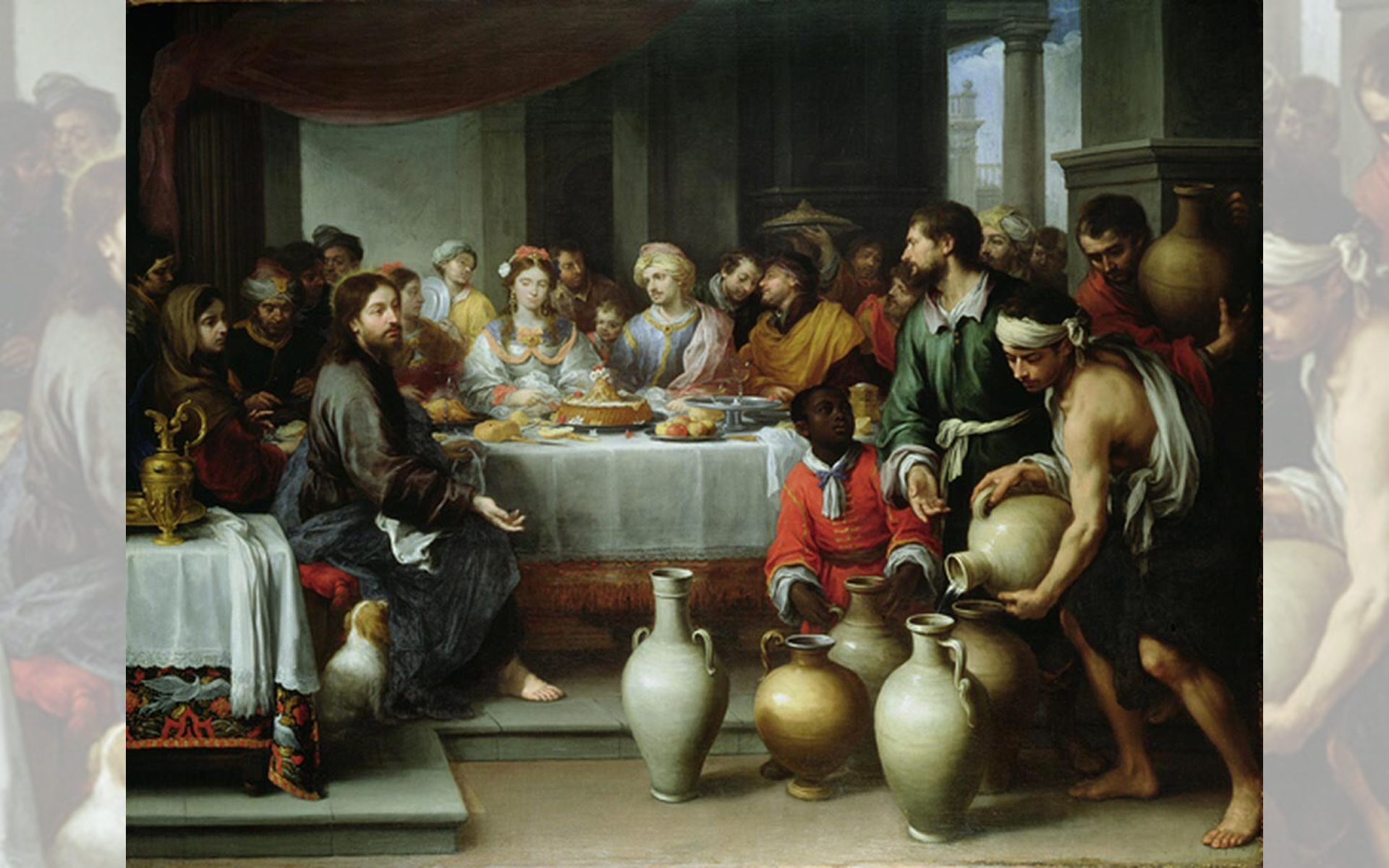 Title: The Marriage Feast at Cana — Bartolomé Esteban Murillo — c.1665-1675
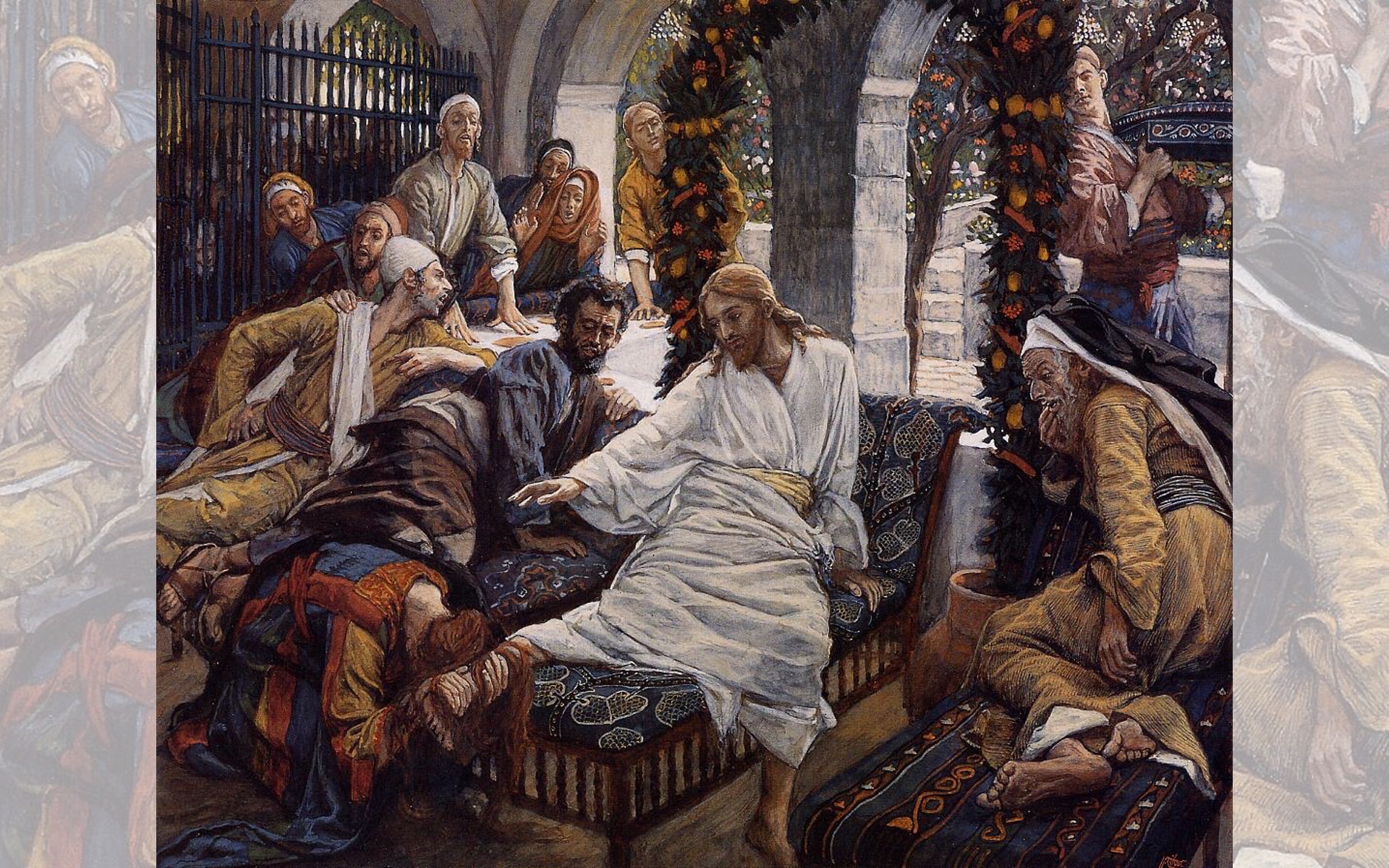 Title: Mary Magdalene's Box of Very Precious Ointment — Artist: James Tissot — Year: 1886
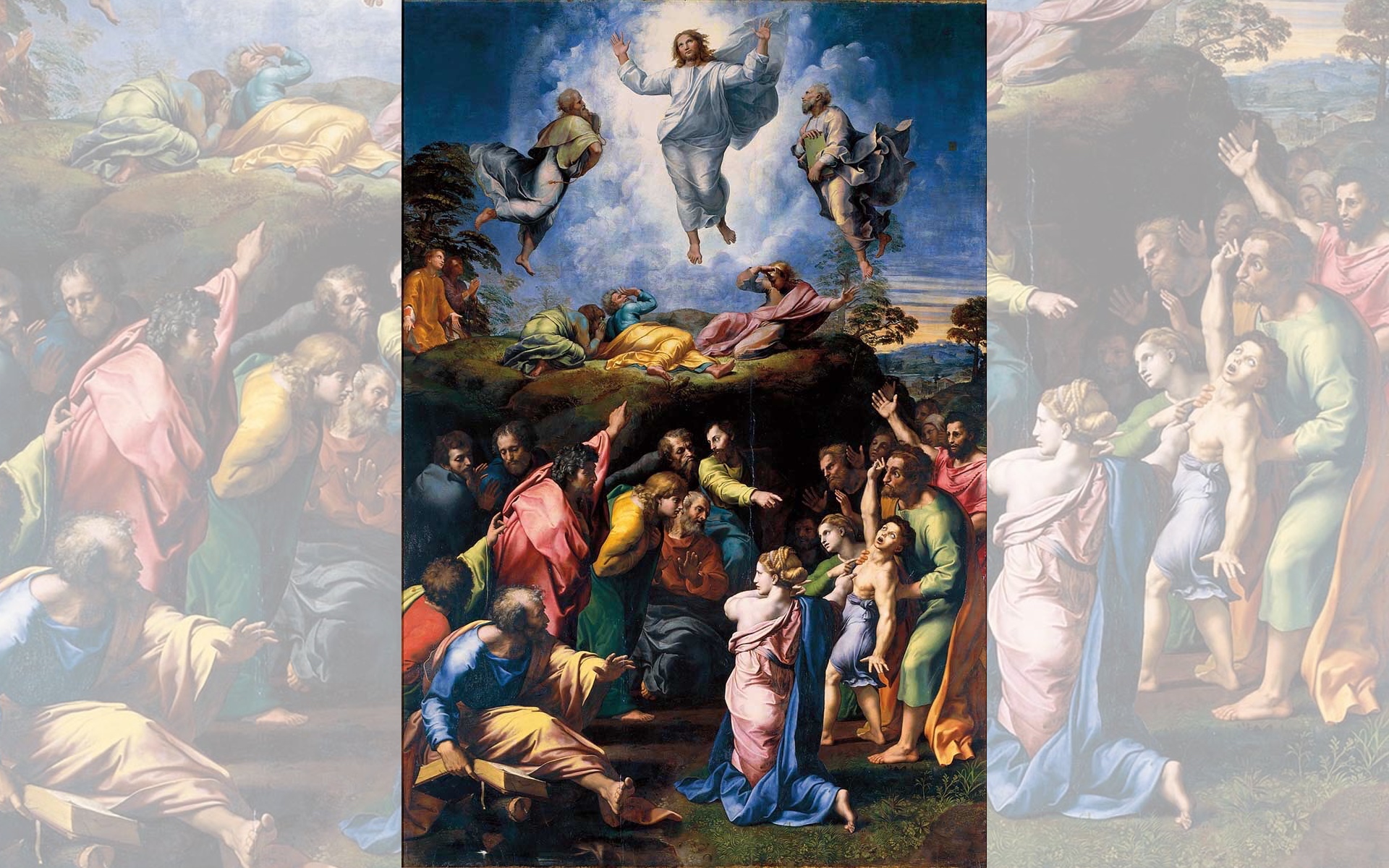 Title: The Transfiguration
Artist: Raphael
Year: 1518-1520
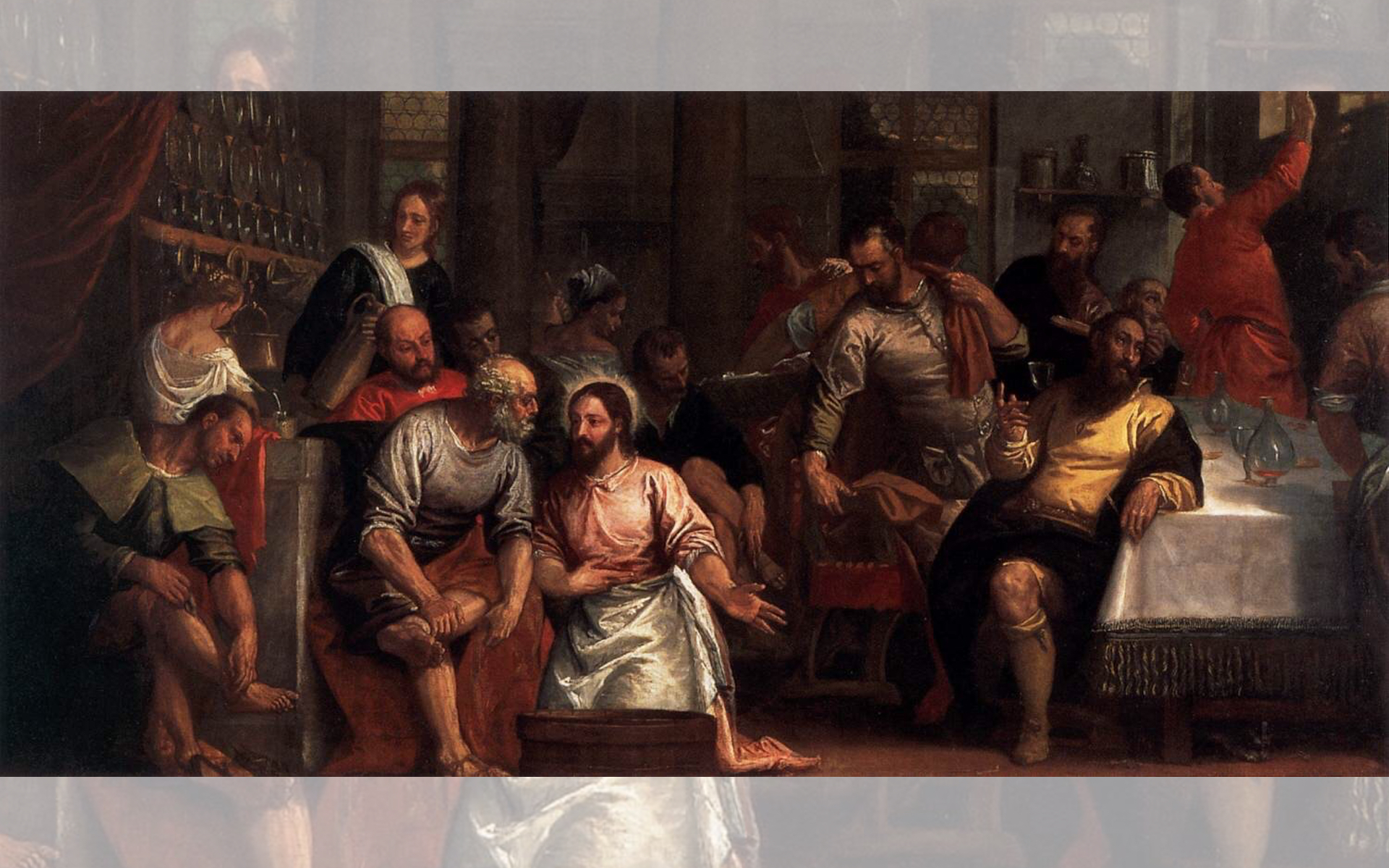 Title: Christ Washing the Feet of the Disciples
Artist: Paolo Veronese
Year: 1580s
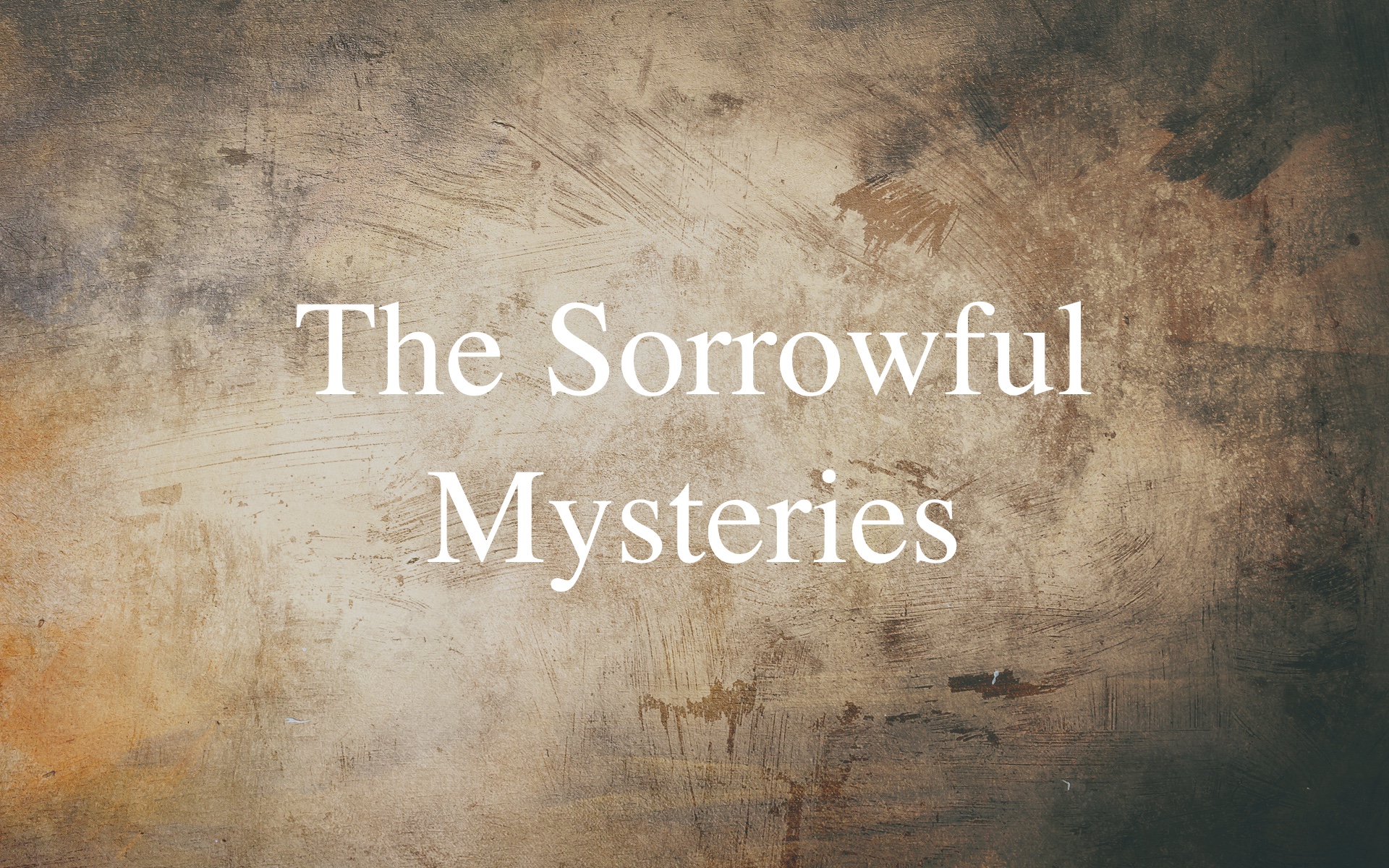 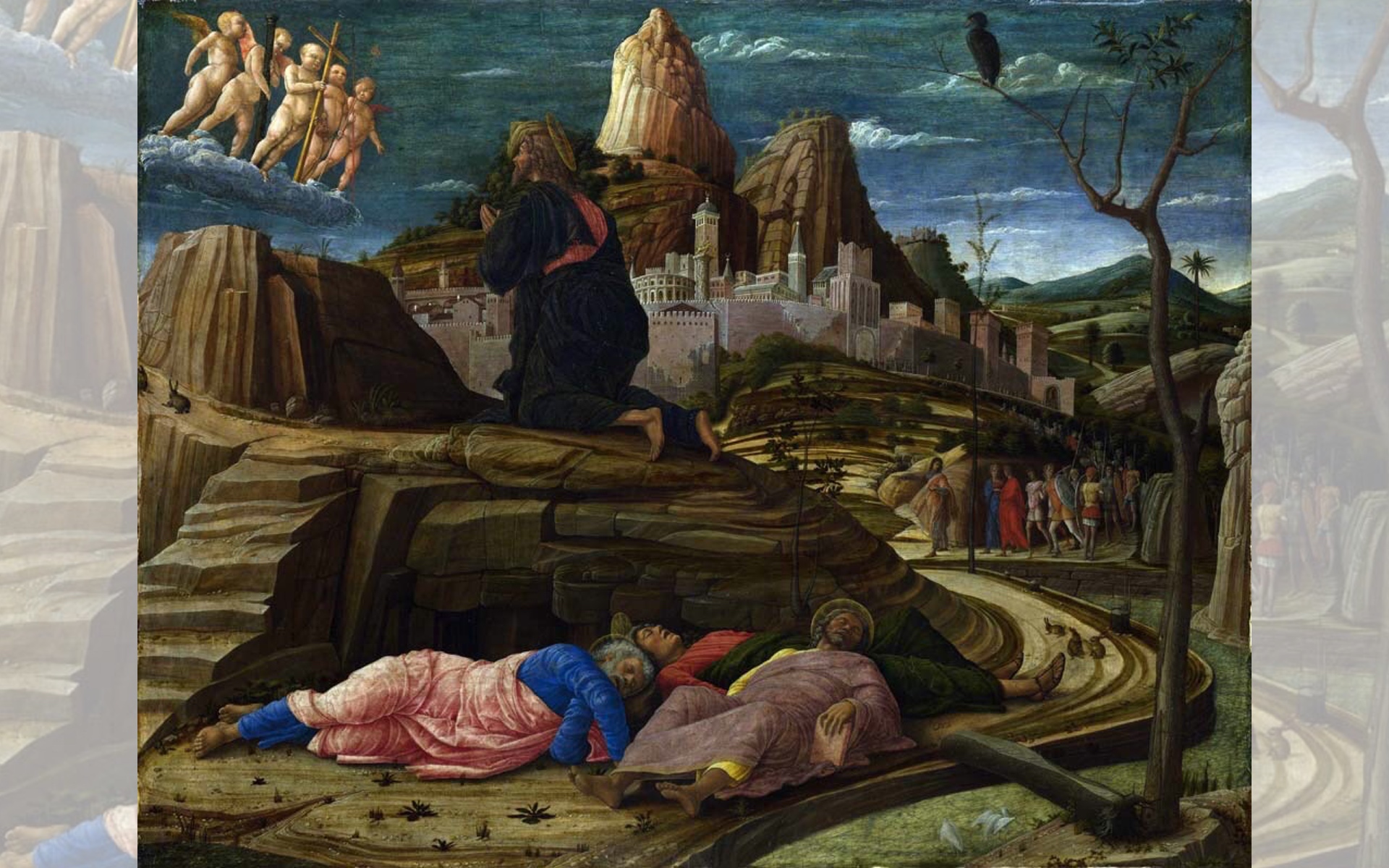 Title: Agony in the Garden
Artist: Andrea Mantegna
Year: 1459
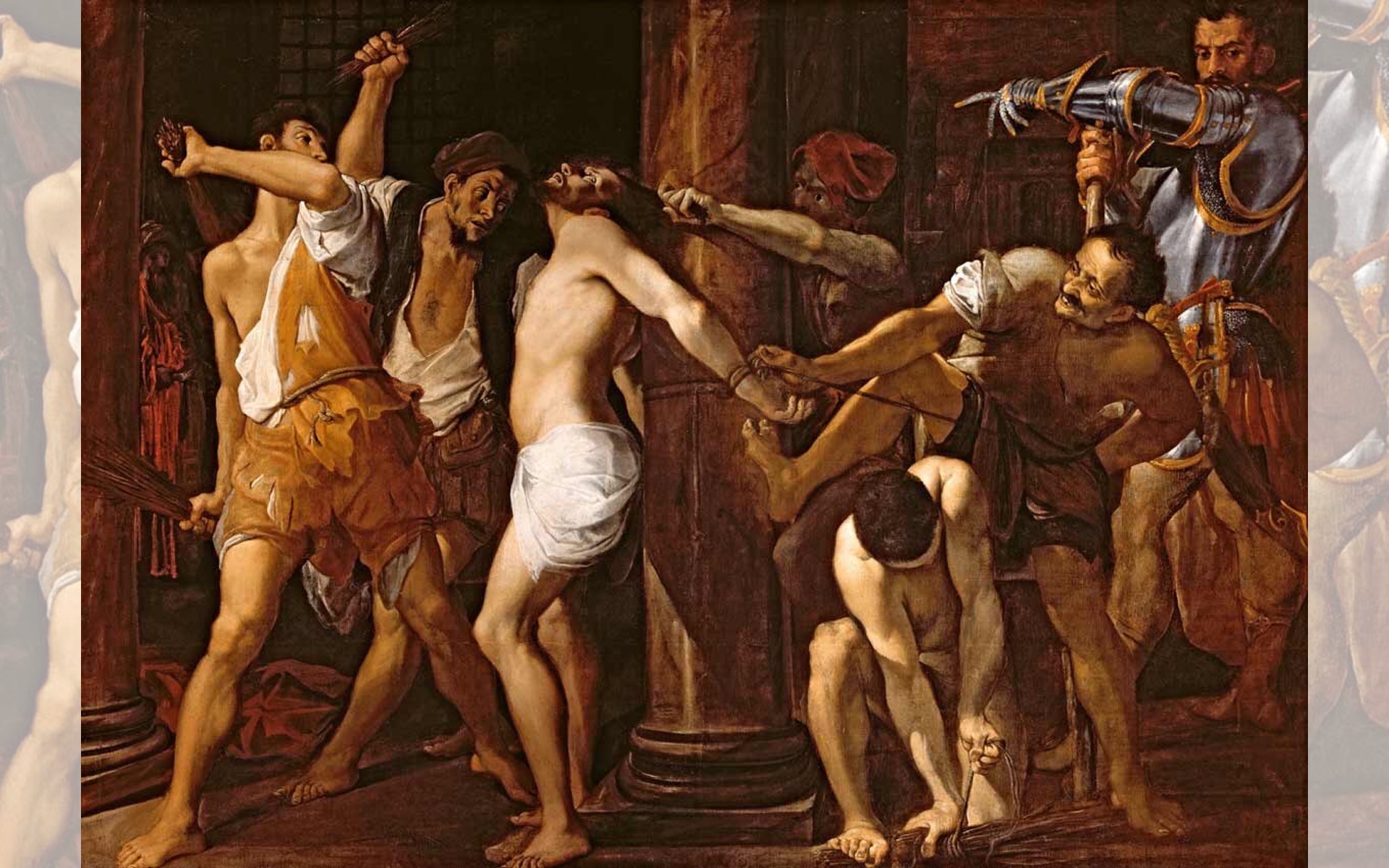 Title: The Flagellation of Christ — Artist: Lodovico Carracci — Year: 1586-1587
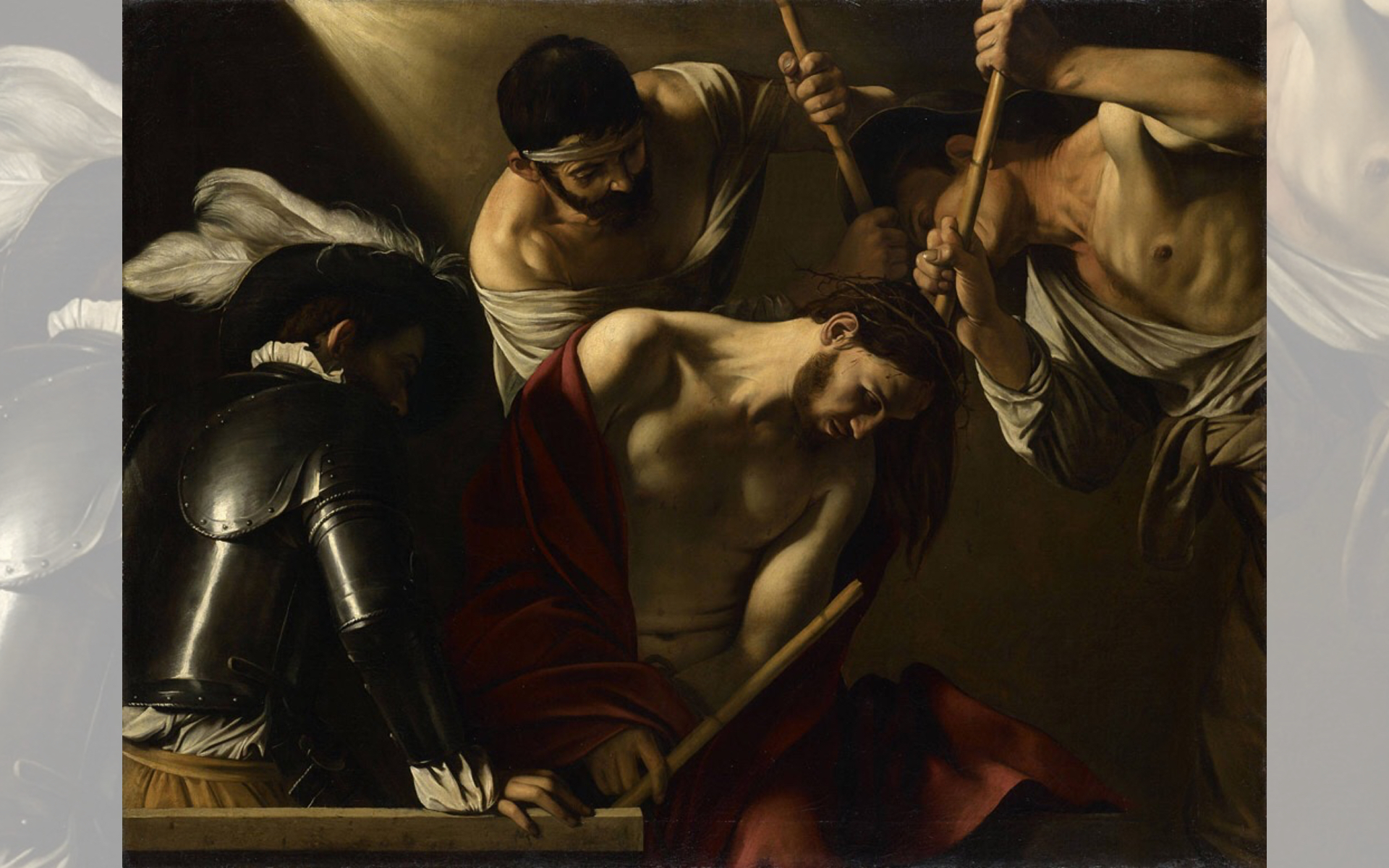 Title: The Crowning with Thorns
Artist: Caravaggio
Year: 1602-1605
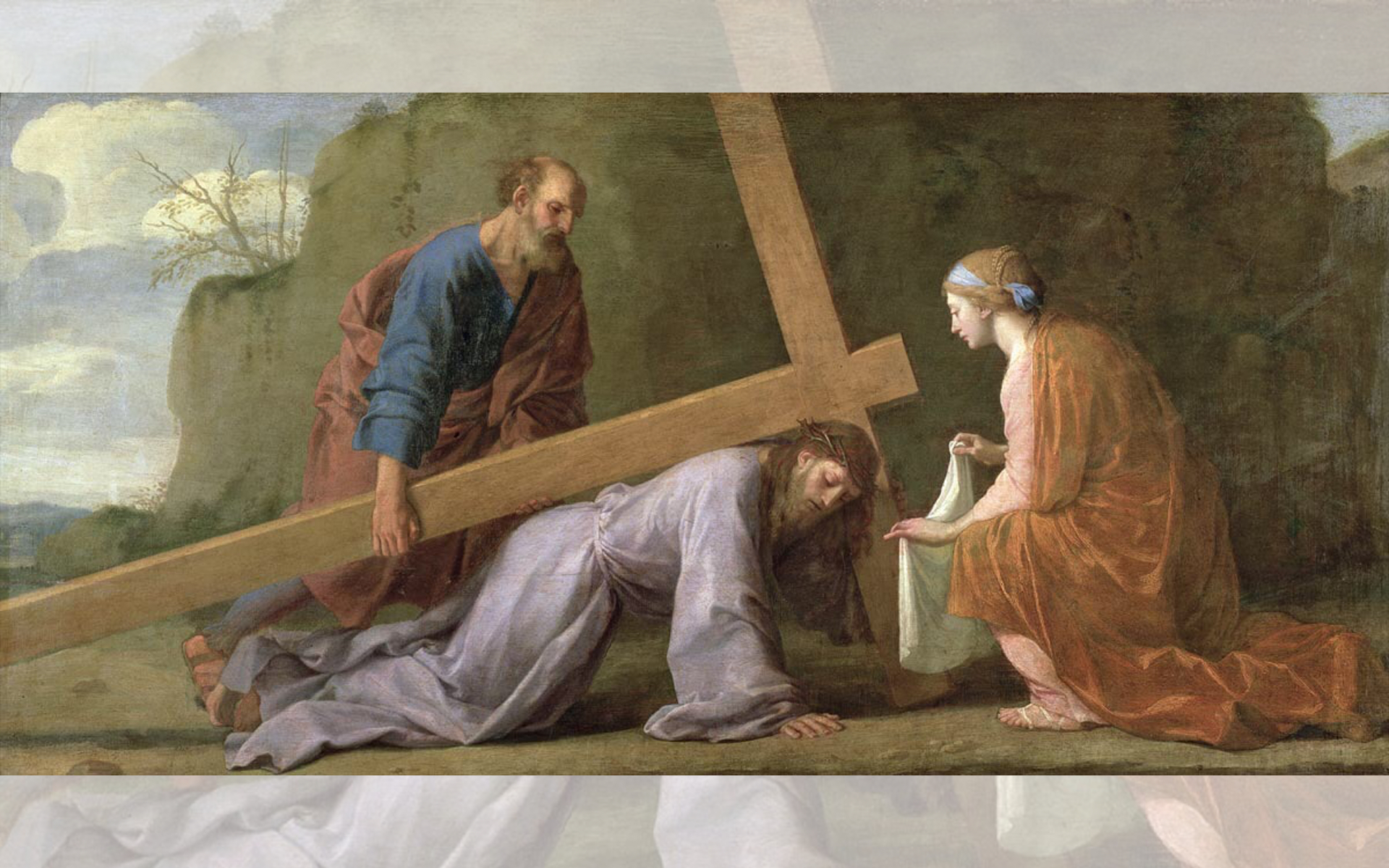 Title: Christ Carrying the Cross, 
Artist: Eustache Le Sueur
Year: c.1651
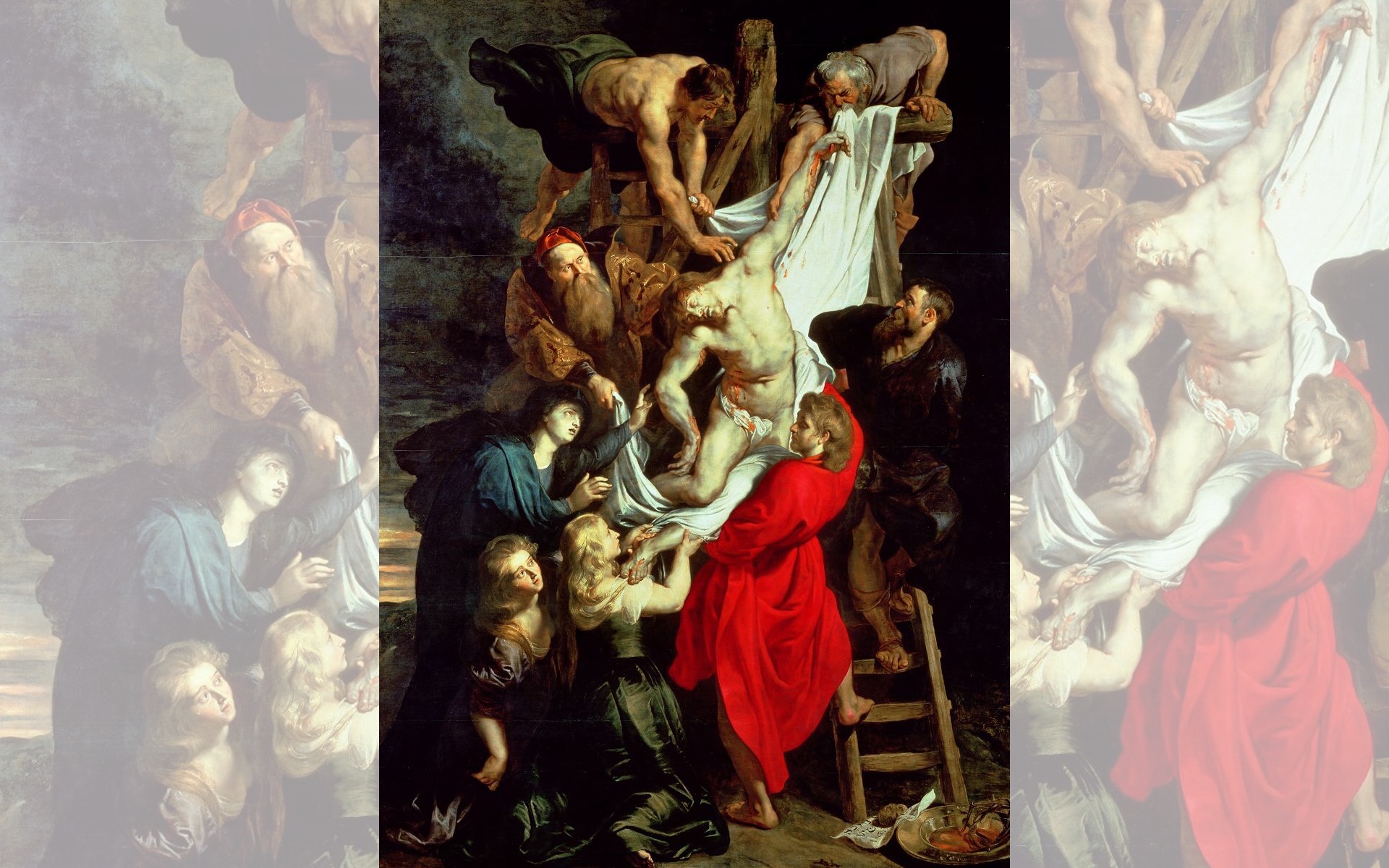 Title: Descent from the Cross (center panel)
Artist: Peter Paul Rubens
Year: 1612-1614
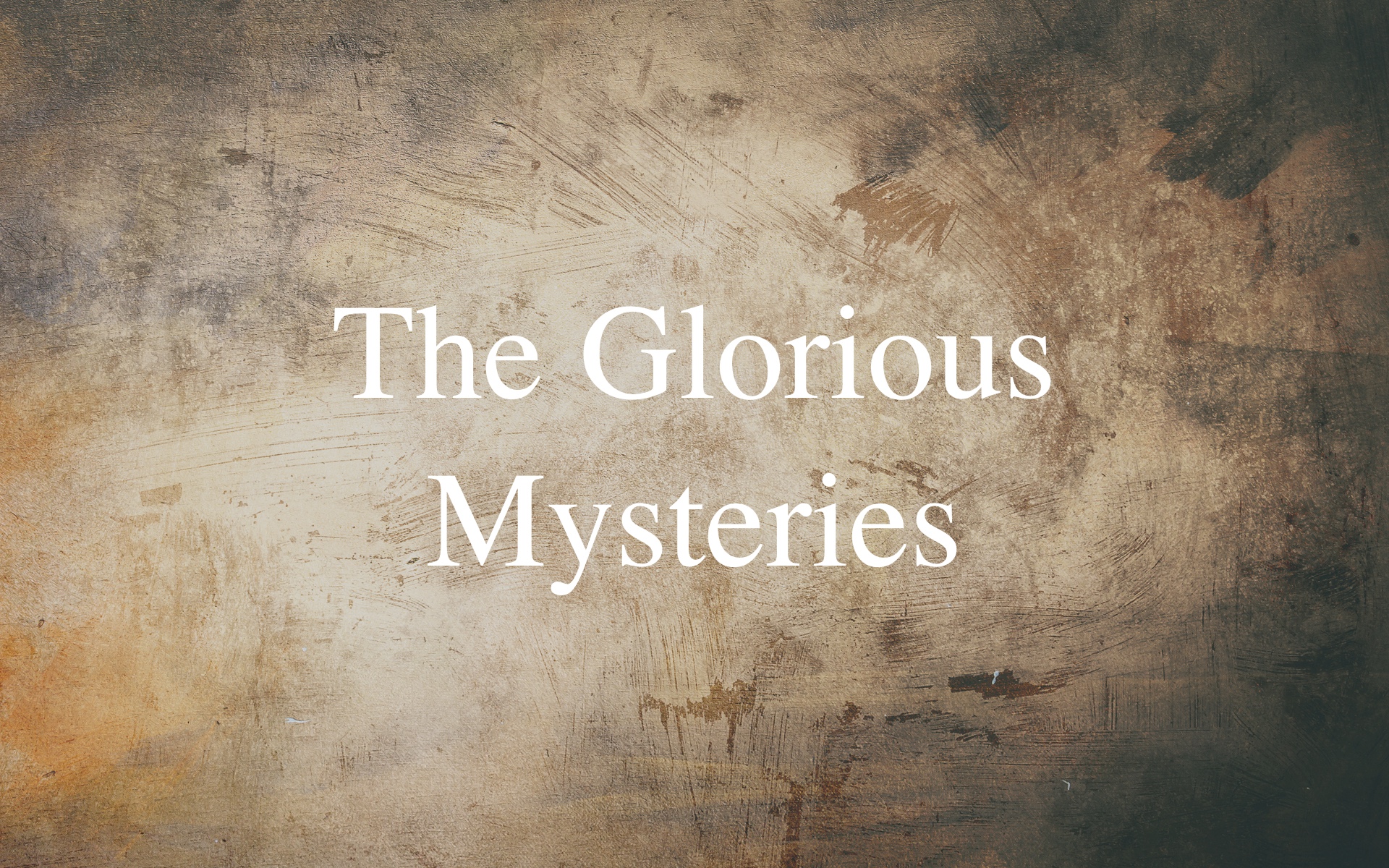 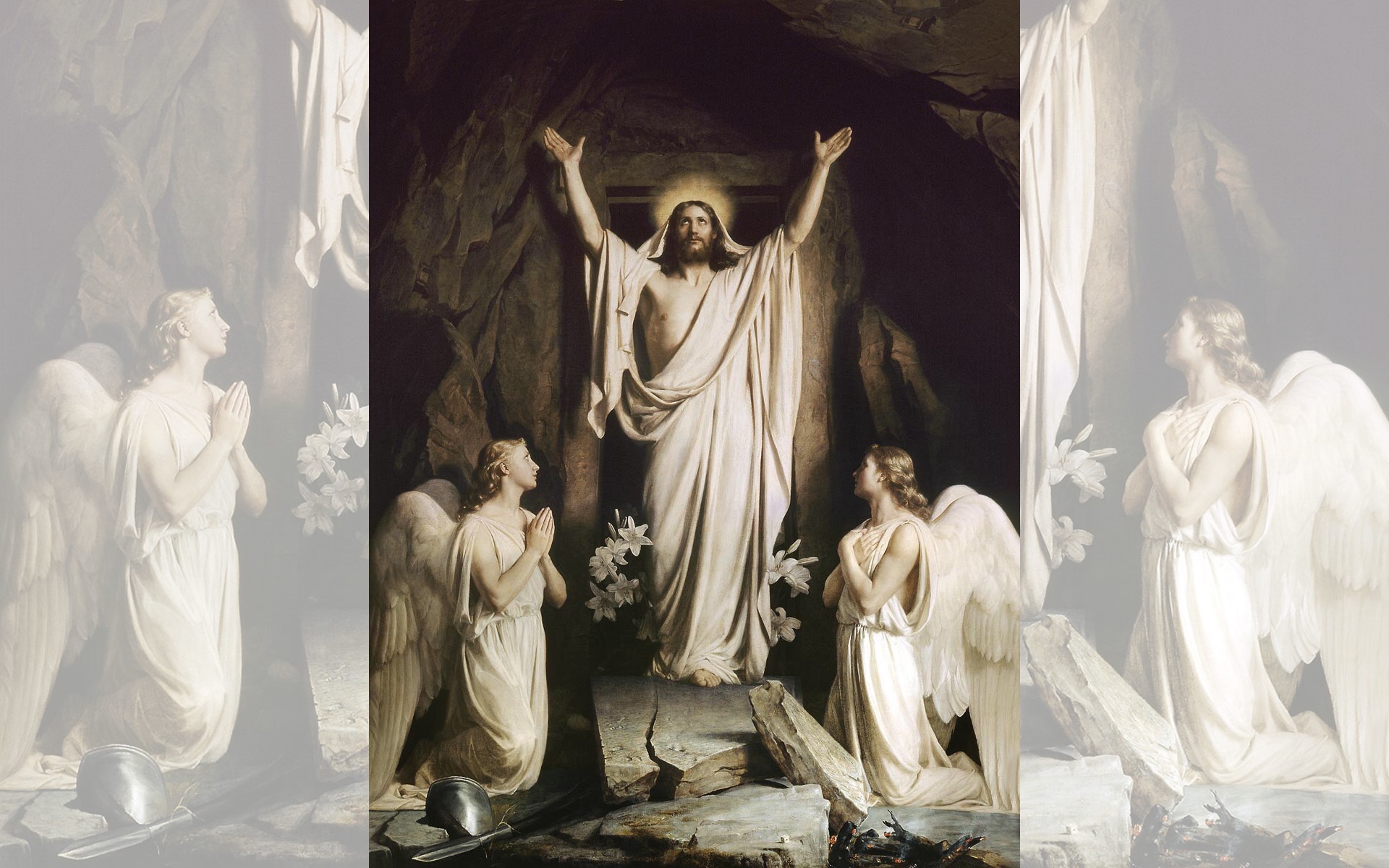 Title: The Resurrection
Artist: Carl Heinrich Bloch
Year: 1873
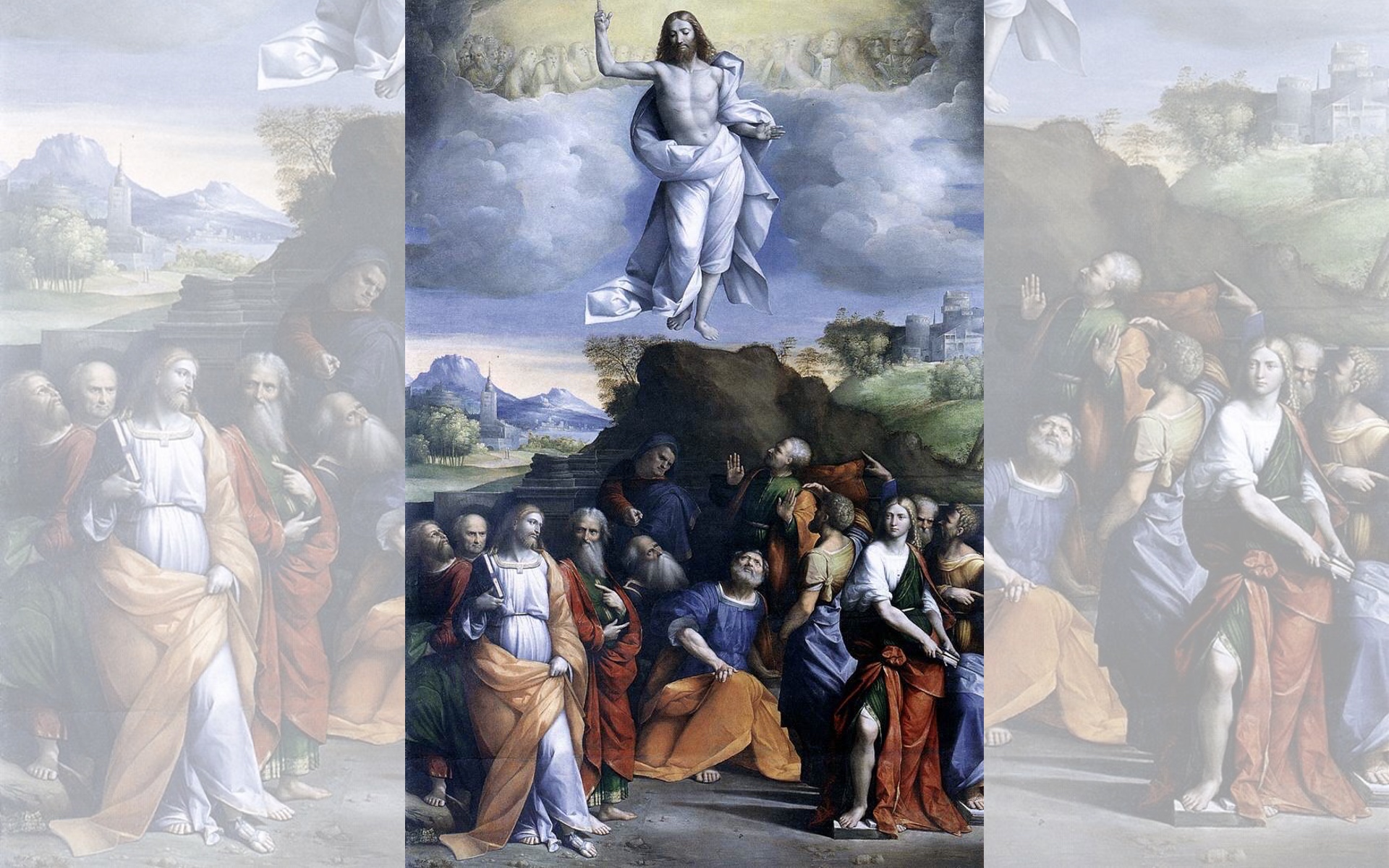 Title: The Ascension of Christ
Artist: Garofalo
Year: 1510-1520
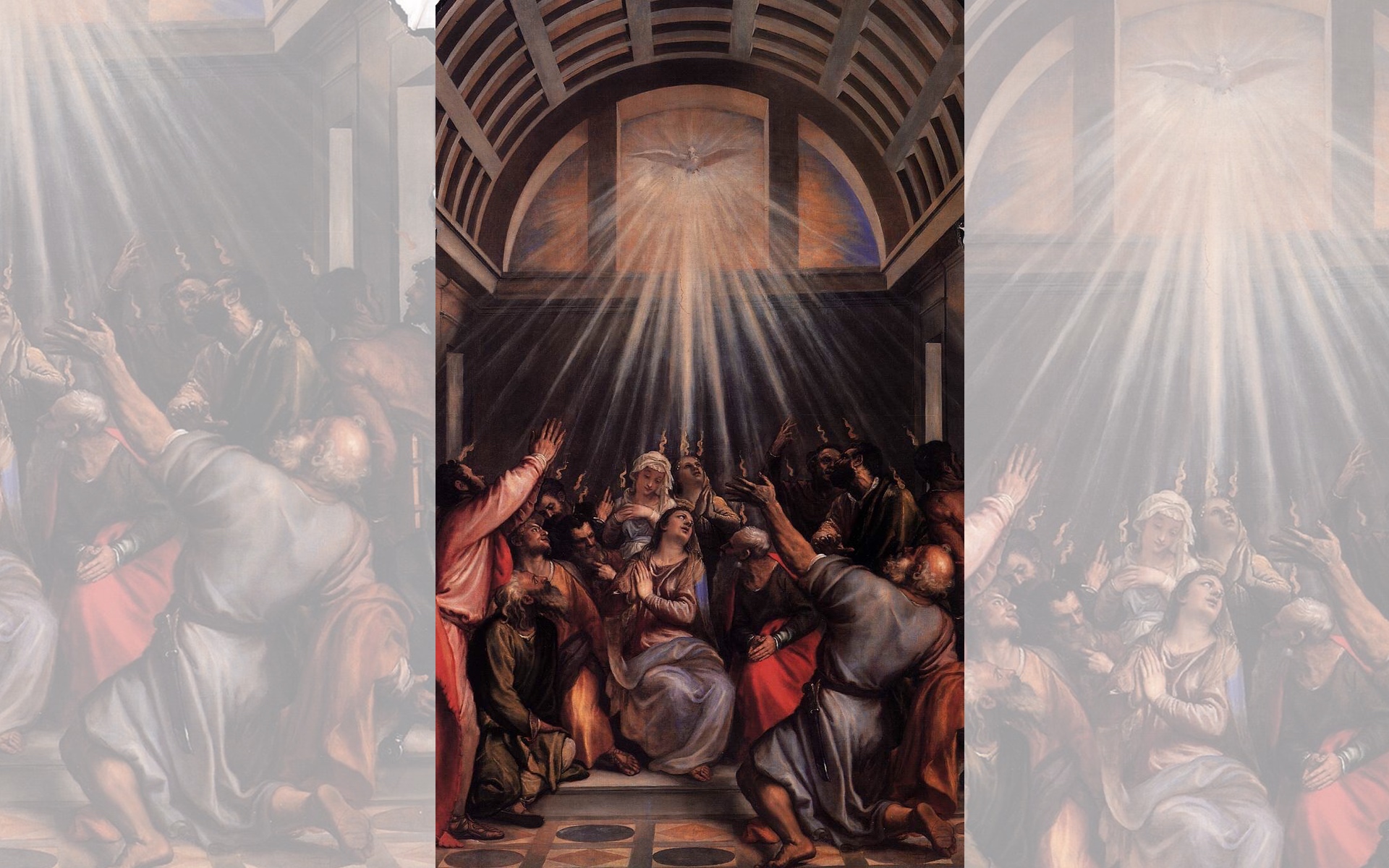 Title: The Descent of the Holy Ghost
Artist: Titian
Year: 1545
Title: Pentecost — Artist: Jean II Restout — Year: 1732
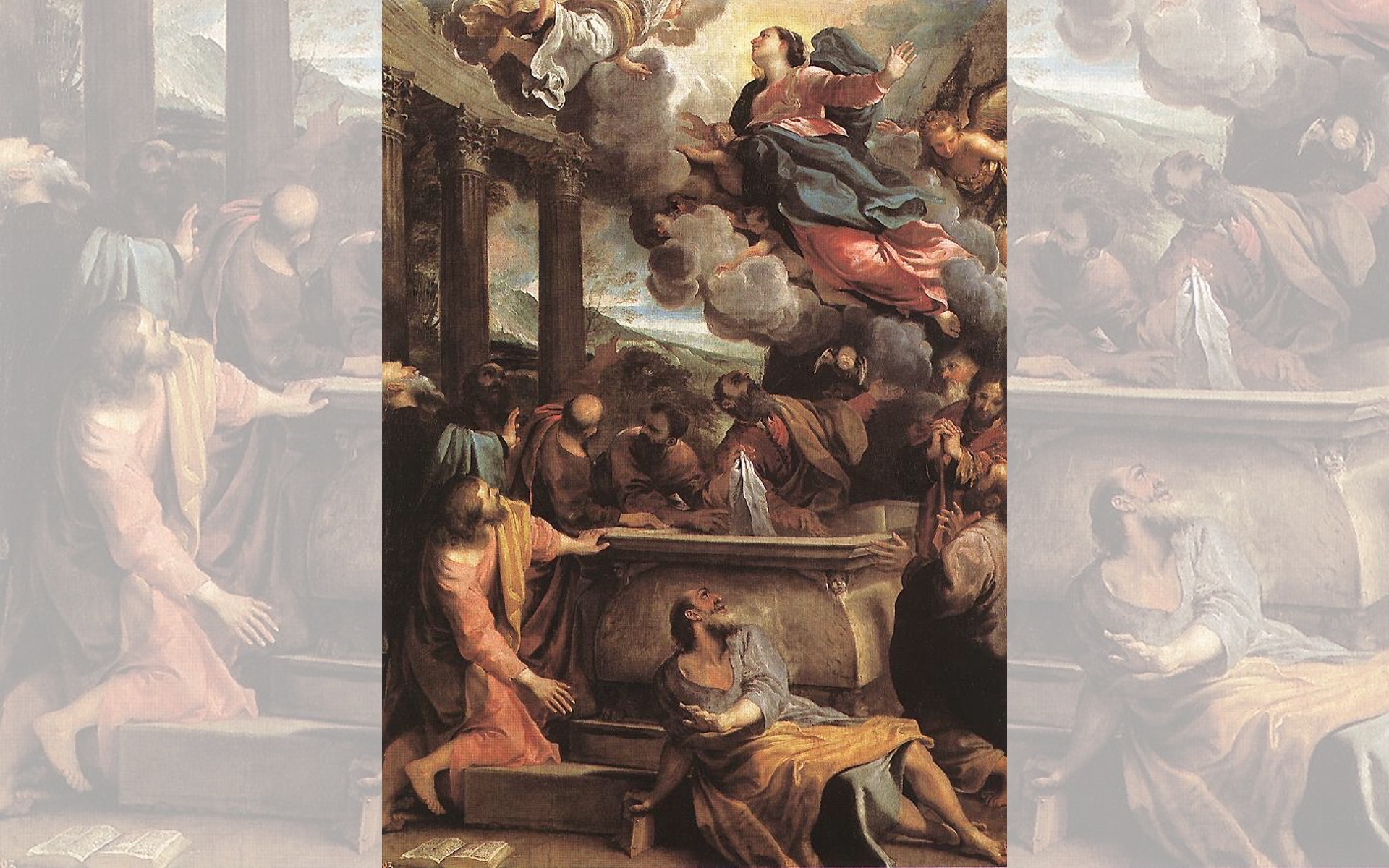 Title: Assumption of the Virgin 
Artist: Annibale Carracci 
Year: 1590
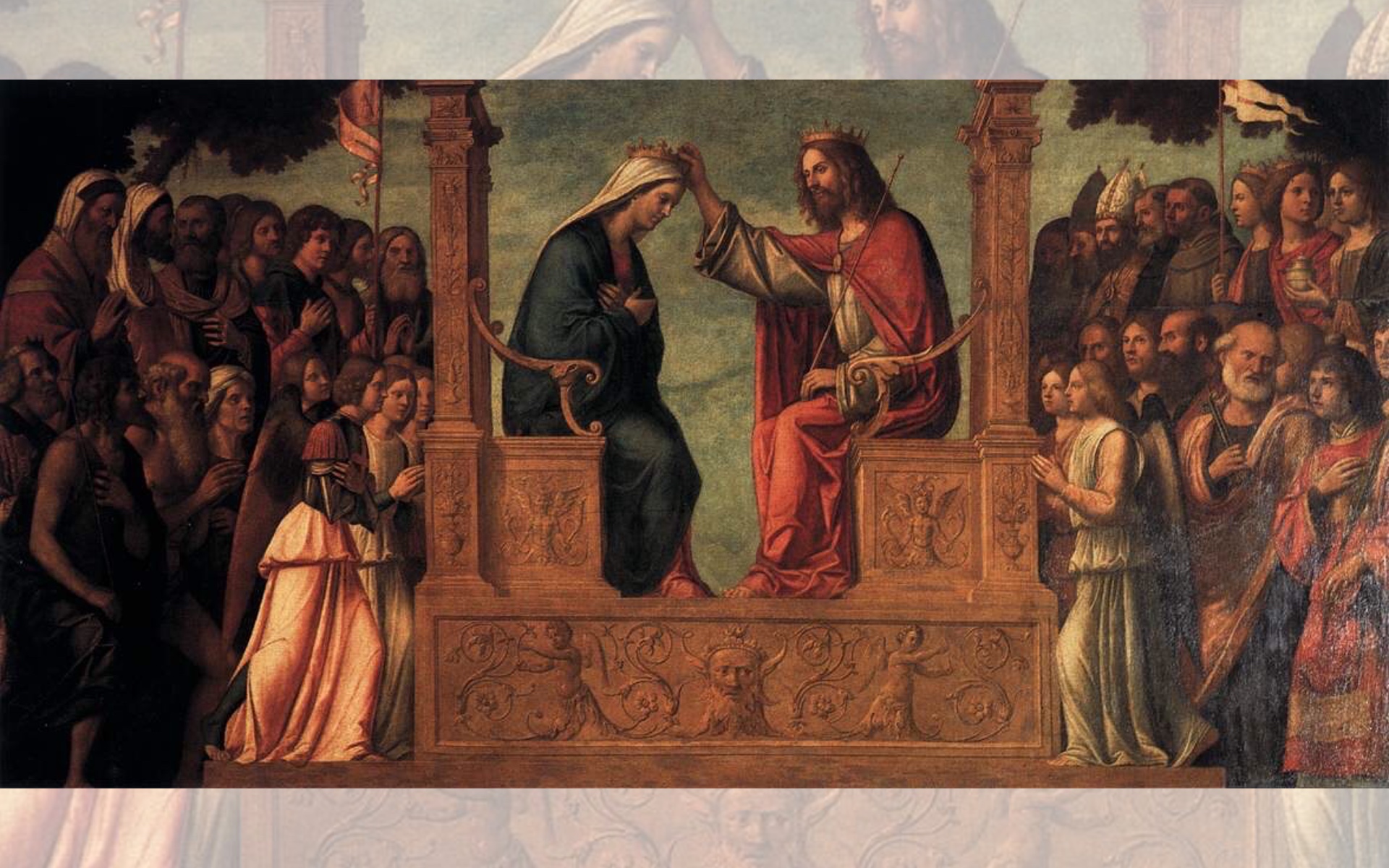 Title: Coronation of the Virgin, 
Artist: Cima da Conegliano 
Year: Date Unknown
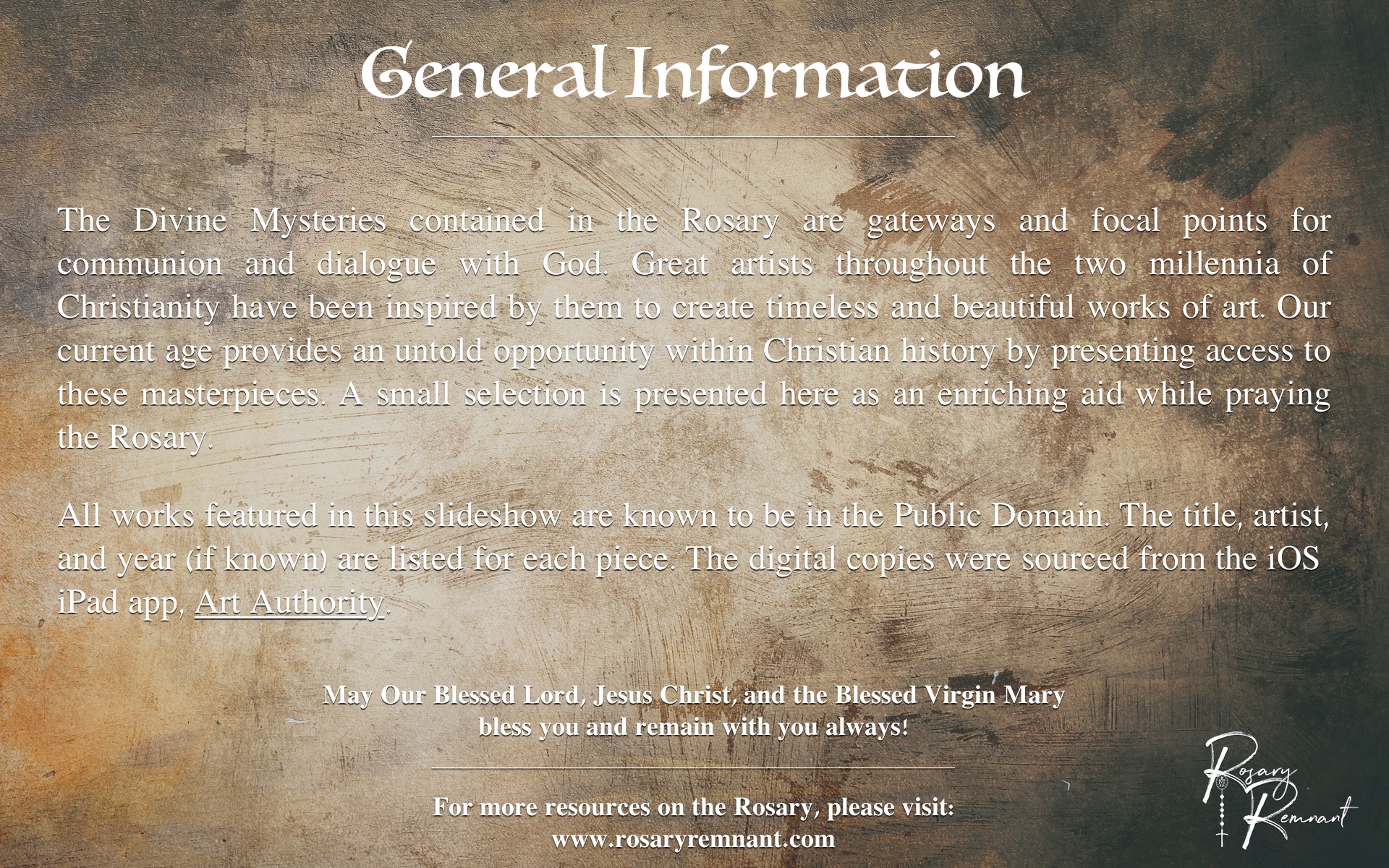 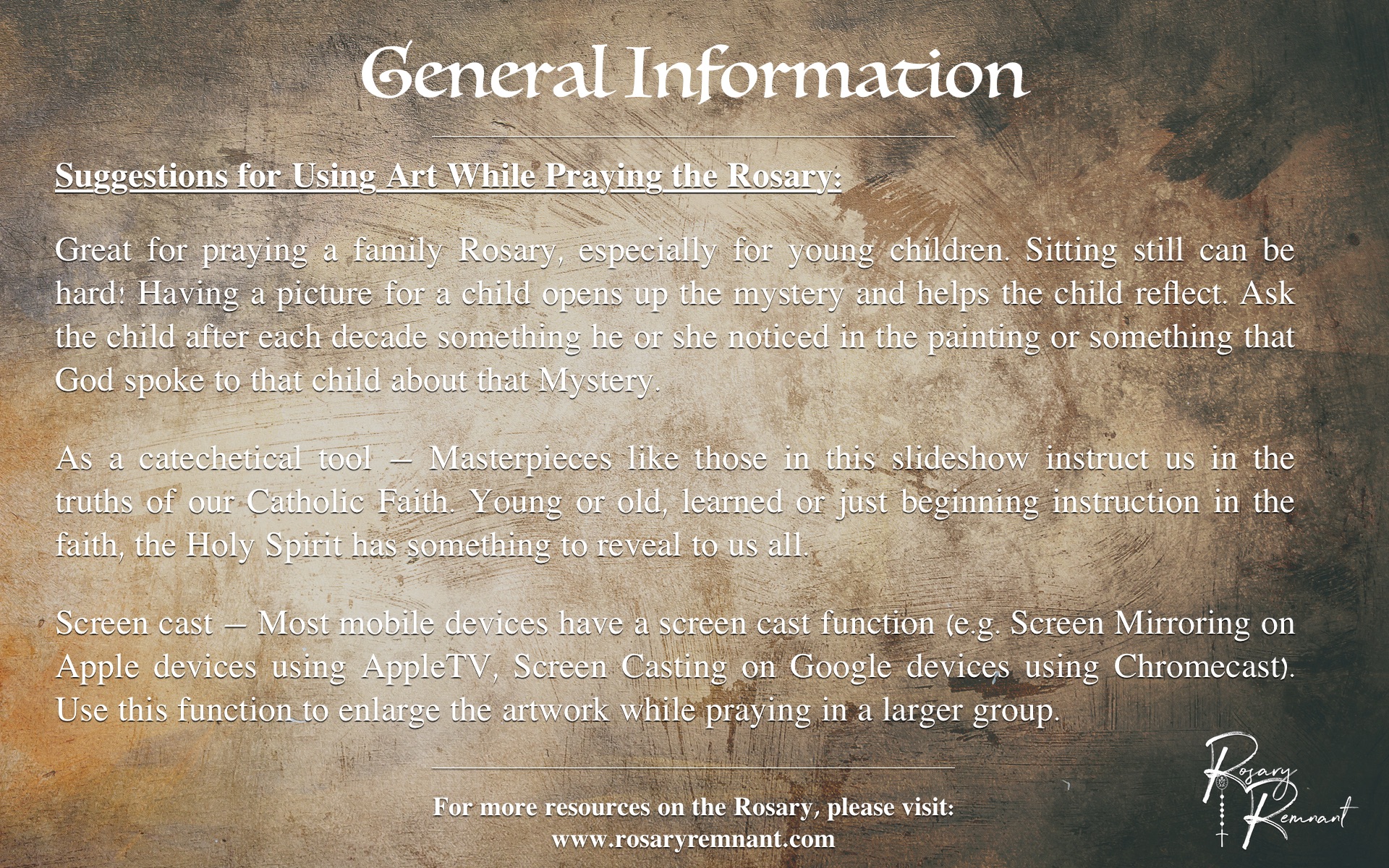